Project Integration Management
The Key to Overall Project Success: Good Project Integration Management
Project managers must coordinate all of the other knowledge areas throughout a project’s life cycle
Project integration management is not the same thing as software integration
Information Systems Project Management
2
Project Integration Management Processes
Information Systems Project Management
3
Project Integration Management Summary
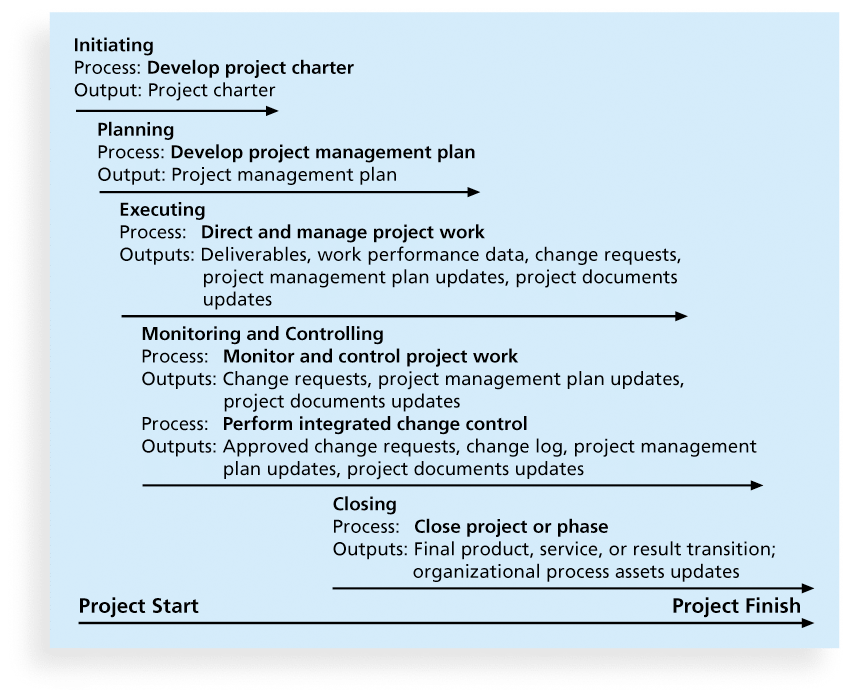 Information Systems Project Management
4
Strategic Planning and Project Selection
Strategic planning involves determining long-term objectives, predicting future trends, and projecting the need for new products and services
Organizations often perform a SWOT analysis
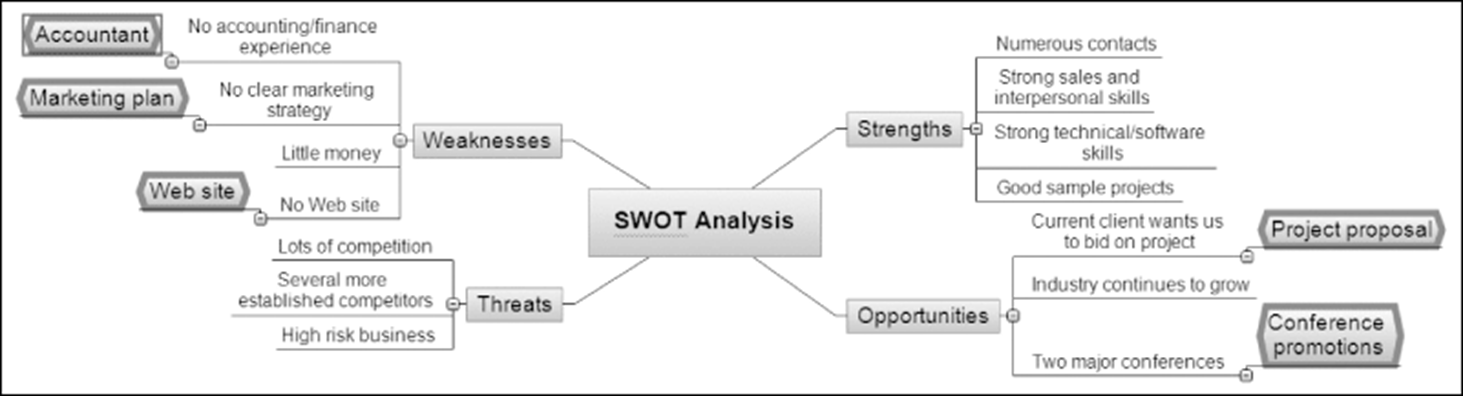 Information Systems Project Management
5
Information Technology Planning Process
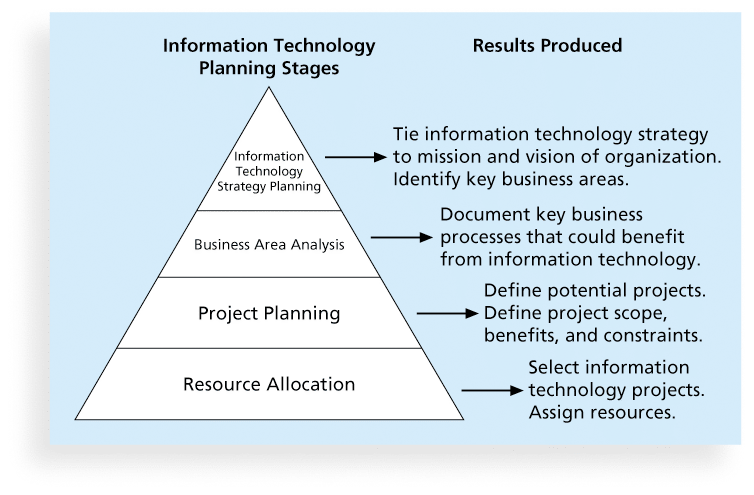 Information Systems Project Management
6
Methods for Selecting Projects
There are usually more projects than available time and resources to implement them
Methods for selecting projects 
Feasibility Study – can it even be done?
Benefits Contributions
Economics Models
Scoring Models
Information Systems Project Management
7
Method: Focusing on Broad Organizational Needs
It is often difficult to provide strong justification for many IT projects, but everyone agrees they have a high value
One categorization is whether the project addresses
a problem
an opportunity, or
a directive
Information Systems Project Management
8
Methods: Financial Analysis of Projects
Three primary methods for determining the projected financial value of projects:
Net present value (NPV) analysis
Return on investment (ROI)
Payback analysis
Information Systems Project Management
9
Net Present Value Analysis
Net present value (NPV) analysis is a method of calculating the expected net monetary gain or loss from a project by discounting all expected future cash inflows and outflows to the present point in time
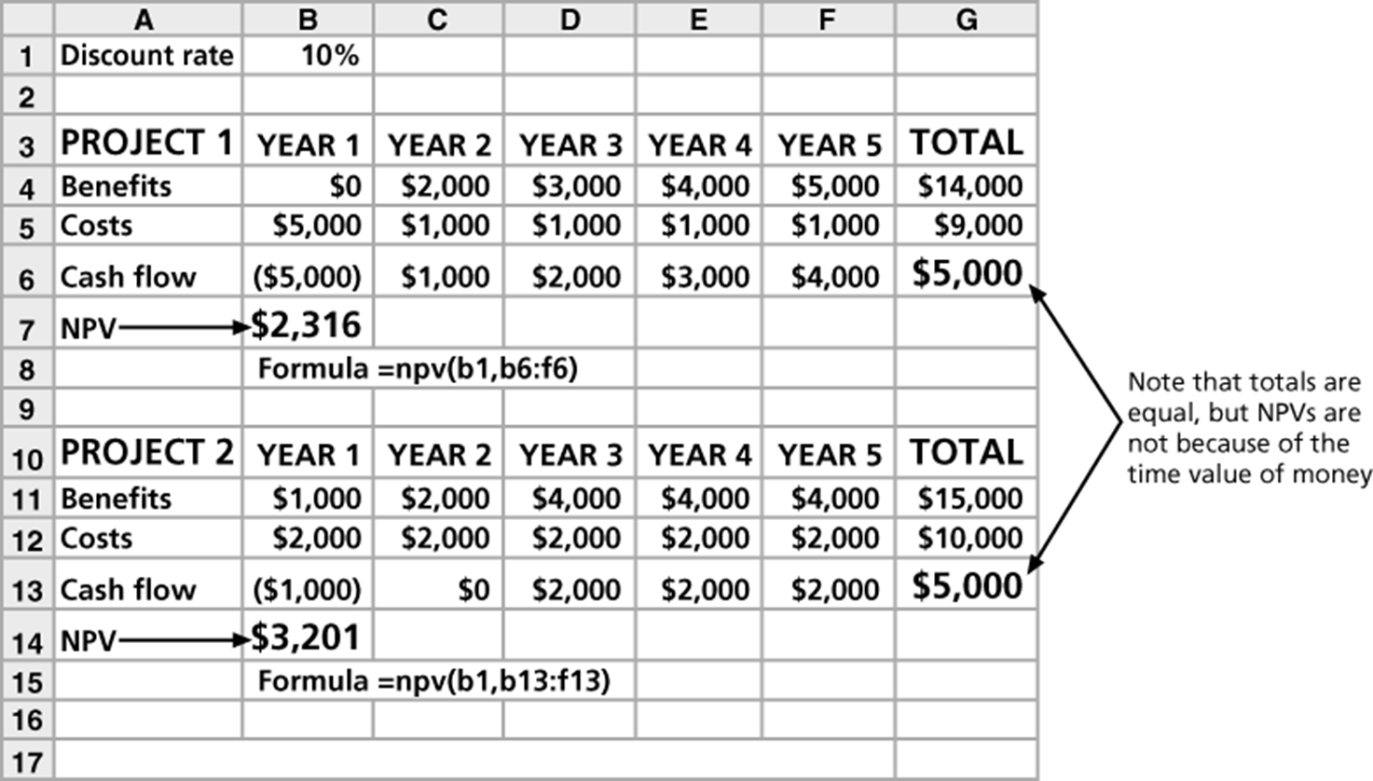 Information Systems Project Management
10
NPV Calculations
Information Systems Project Management
11
Return on Investment
Return on investment (ROI) is calculated by subtracting the project costs from the benefits and then dividing by the costs

   ROI = (total discounted benefits - total discounted costs) / discounted costs
Information Systems Project Management
12
JWD Consulting NPV Example
Discount Rate: 8%

Costs:
Y0: $140,000
Y1 - 3: $40,000

Benefits:
Y0: $0
Y1 - 3: $200,000
Year 0: discount factor = 1/(1+0.08)0 = 1
Year 1: discount factor = 1/(1+0.08)1 = 0.93
Information Systems Project Management
13
[Speaker Notes: Actually run through this in class with students

WHAT ARE THESE BASED ON => ESTIMATES]
JWD Consulting NPV Example
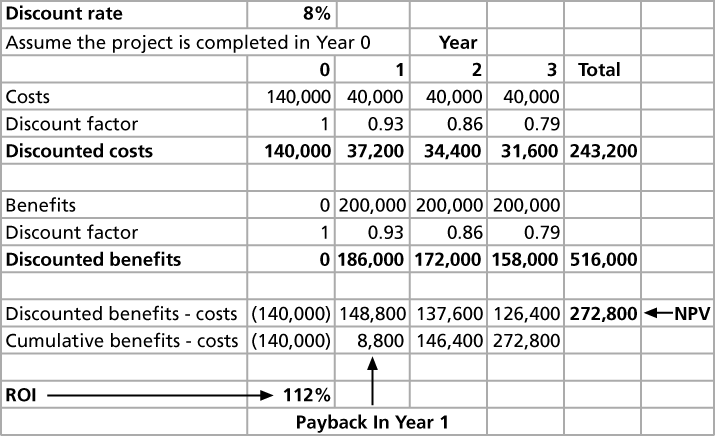 Note:  See the template called business_case_financials.xls
Information Systems Project Management
14
Payback Analysis
The payback period is the amount of time it will take to recoup, in the form of net cash inflows, the total dollars invested in a project
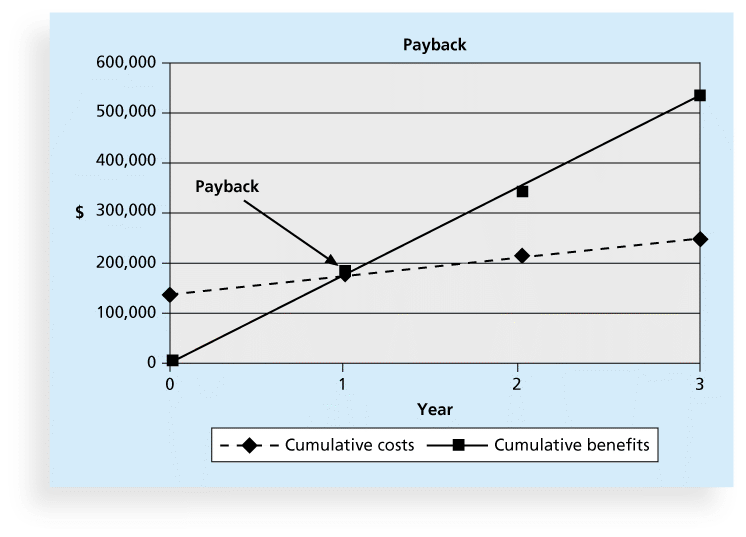 Information Systems Project Management
15
Method:  Weighted Scoring Model
A weighted scoring model is a tool that provides a systematic process for selecting projects based on many criteria
Identify criteria important to the project selection process
Assign weights (percentages) to each criterion so they add up to 100%
Assign scores to each criterion for each project
Multiply the scores by the weights and get the total weighted scores
Information Systems Project Management
16
Sample Weighted Scoring Model Criteria
Criteria:
Supports key business objectives (25%)
Strong internal sponsor (15%)
Strong customer support (10%)
One year or less implementation (20%)
Positive NPV (30%)
Information Systems Project Management
17
Additional Methods
Balanced scorecard

Scoring

Opportunity Costs

Six Sigma
Information Systems Project Management
18
Initiating Process Group: Developing a Project Charter
A project charter is a document that formally recognizes the existence of a project and provides direction on the project’s objectives and management
Key Output of Project Integration:  Signed Charter
Information Systems Project Management
19
Inputs for Developing a Project Charter
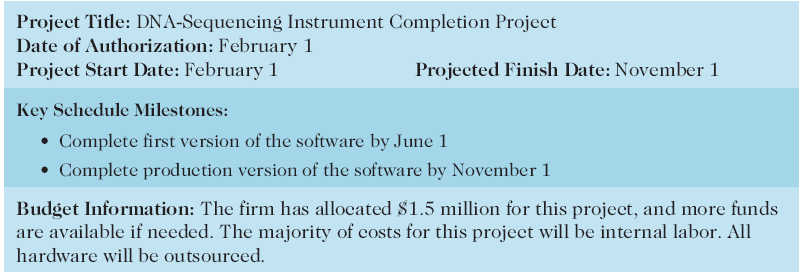 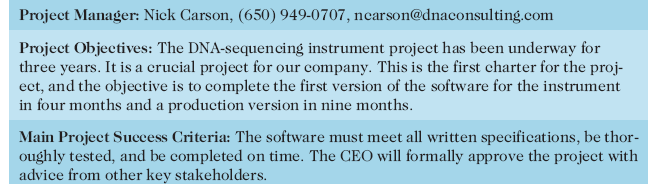 Information Systems Project Management
20
Project Charter (cont.)
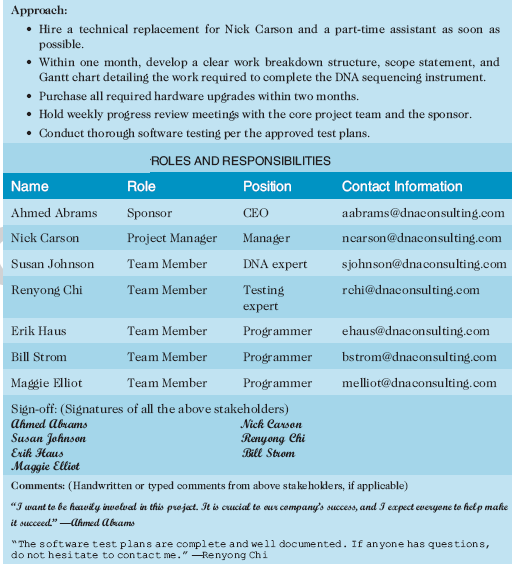 Information Systems Project Management
21
Planning Process Group: Develop  Project Management Plan
A project management plan is a document used to coordinate all project planning documents and help guide a project’s execution and control
Common Elements:
Introduction or overview of the project
Description of how the project is organized
Management and technical processes 
Work to be done, schedule, and budget info
Information Systems Project Management
22
Sample Contents for a Software Project Management Plan (SPMP)
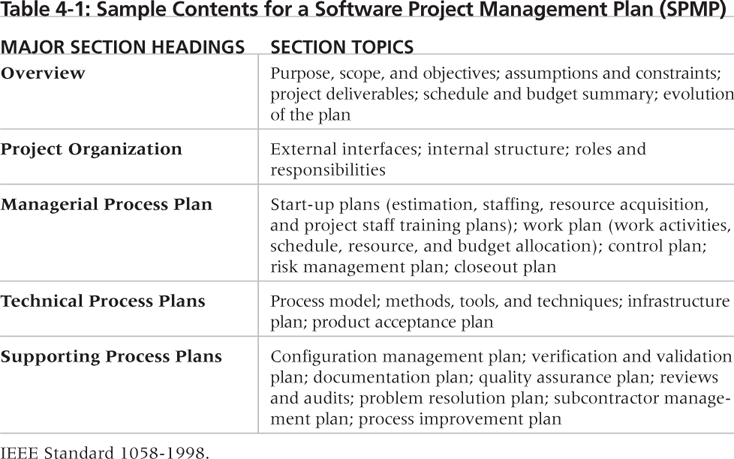 Information Systems Project Management
23
Executing Process Group:Directing and Managing Project Work
Involves managing and performing the work described in the project management plan

Project planning and execution are intertwined and inseparable activities
Information Systems Project Management
24
Providing Leadership and a Supportive Culture
Project managers must lead by example to demonstrate the importance of creating and then following good project plans
Information Systems Project Management
25
Capitalizing on Product, Business, and Application Area Knowledge
It is often helpful for IT project managers to have prior technical experience
Small vs. Large Projects
Information Systems Project Management
26
Project Execution Tools and Techniques
Expert judgment
Meetings
Project management information systems
Information Systems Project Management
27
Monitoring and Controlling Project Work
Changes are inevitable on most projects, so it’s important to develop and follow a process to monitor and control changes
Monitoring project work includes collecting, measuring, and disseminating performance information
A baseline is the approved project management plan plus approved changes
Information Systems Project Management
28
Performing Integrated Change Control
Three main objectives are:
Influencing the factors that create changes to ensure that changes are beneficial
Determining that a change has occurred
Managing actual changes as they occur
Information Systems Project Management
29
Change Control on Information Technology Projects
Former view & Problems

Modern view & Solution
Information Systems Project Management
30
Change Control System
A change control system is a formal, documented process that describes when and how official project documents and work may be changed
Describes who is authorized to make changes and how to make them
Information Systems Project Management
31
Change Control Board (CCB)
A change control board is a formal group of people responsible for approving or rejecting changes on a project

CCBs provide guidelines for preparing change requests, evaluate change requests, and manage the implementation of approved changes
Information Systems Project Management
32
Configuration Management
Configuration management ensures that the descriptions of the project’s products are correct and complete

Involves identifying and controlling the functional and physical design characteristics of products and their support documentation
Information Systems Project Management
33
Suggestions for Performing Integrated Change Control
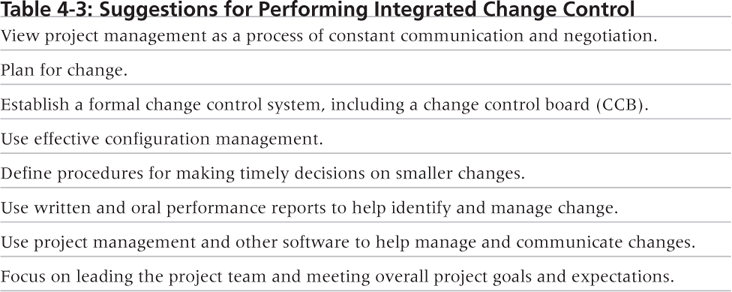 Information Systems Project Management
34
Closing Projects or Phases
To close a project or phase, you must finalize all activities and transfer the completed or cancelled work to the appropriate people
Main outputs include
Final product, service, or result transition
Organizational process asset updates
Information Systems Project Management
35
Using Software to Assist in Project Integration Management
Several types of software can be used to assist in project integration management
Project management software can pull everything together and show detailed and summarized information
Business Service Management (BSM) tools track the execution of business process flows
Information Systems Project Management
36
Summary
Project integration management involves coordinating all of the other knowledge areas throughout a project’s life cycle
Main processes include
Develop the project charter
Develop the project management plan
Direct and manage project execution
Monitor and control project work
Perform integrated change control
Close the project or phase
Information Systems Project Management
37